Millennium High SchoolAgenda Calendar
9/26/16
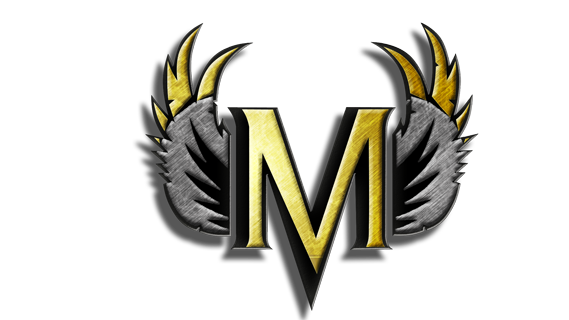 “Never be afraid to fall apart because it is an opportunity to rebuild yourself the way you wish you had been all along.” 
— Rae Smith
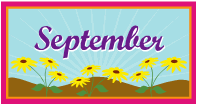 If Statement
Lets you ask a question to the program and only runs if the statement
 is true.
If/Else Statement
Control structure that lets us do either one section of code or another
depending on a test.
Control Structure
Lets us change the flow of the code.
While Loop
Lets us repeat code as long as something is true.
Condition 
Code that you put inside of an if statement or while loop.
Fencepost Problem
A problem when using a while loop where you forget one action at 
the beginning or the end.